Applications of Supply Tunneling in Unified Power Format 4.0 for Mixed Signal Design
Daniel Cross
Cadence Design Systems, P1801 Working Group
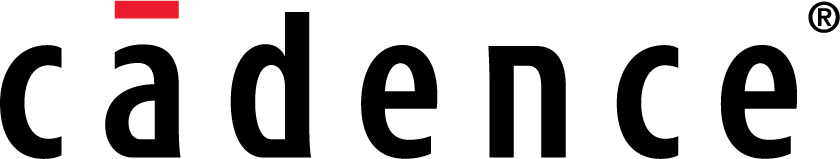 What is Tunneling?
Jacek Halicki, CC BY-SA 4.0
Motivation
UPF 4.0 permits HDL          UPF supply nets
UPF defines the supply network
Conversion HDL       UPF       HDL = loss of information or resolution
Standardization needed
Situations – Starting Simple
UA1
UA2
HDL Model
(supply source)
HDL Model
(load)
UDN
UDN
VDD
VDD
VDDA
create_supply_net VDDA -tunneling force -resolve unresolved 
connect_supply_net VDDA -ports {UA1/VDD UA2/VDD} -vcm UDN2UPF
Situations – Starting Simple
VDDA created by UPF, but will be simulated as the UDN
UA1
UA2
HDL Model
(supply source)
HDL Model
(load)
UDN
UDN
VDD
VDD
VDDA
Legal values: force, inhibit, automatic
create_supply_net VDDA -tunneling force -resolve unresolved 
connect_supply_net VDDA -ports {UA1/VDD UA2/VDD} -vcm UDN2UPF
Situations – Starting Simple
UA1
UA2
HDL Model
(supply source)
HDL Model
(load)
UDN
UDN
VDD
VDD
VDDA
Can a UPF resolution be applied without converting to UPF type?
create_supply_net VDDA -tunneling force -resolve unresolved 
connect_supply_net VDDA -ports {UA1/VDD UA2/VDD} -vcm UDN2UPF
more issues ahead …
More Complexity
UA2
UA1
HDL Model
(supply source)
UDN
HDL Model
(load)
UDN
VDD
VDD
VDDA
UDNA2UPF VCM
UD1
UPF
digital HDL
VDD
UD2
UPF
digital HDL
VDD
create_supply_net VDDA -tunneling force -resolve unresolved 
set_scope UD1 
create_supply_port VDD 
set_scope .. 
set_scope UD2 
create_supply_port VDD 
set_scope .. 
connect_supply_net VDDA -ports {UA1/VDD UA2/VDD UD1/VDD U2/VDD} -vcm UDNA2UPF
More Complexity
Value Conversion Method (VCM) inserted by UPF
UA2
UA1
HDL Model
(supply source)
UDN
HDL Model
(load)
UDN
VDD
VDD
VDDA
UDNA2UPF VCM
UD1
UPF
digital HDL
VDD
UD2
UPF
digital HDL
VDD
create_supply_net VDDA -tunneling force -resolve unresolved 
set_scope UD1 
create_supply_port VDD 
set_scope .. 
set_scope UD2 
create_supply_port VDD 
set_scope .. 
connect_supply_net VDDA -ports {UA1/VDD UA2/VDD UD1/VDD U2/VDD} -vcm UDNA2UPF
More Complexity
UA2
UA1
HDL Model
(supply source)
UDN
HDL Model
(load)
UDN
VDD
VDD
VDDA
UDNA2UPF VCM
UD1
UPF
digital HDL
VDD
UD2
UPF
digital HDL
What if UD2 is a driver?
VDD
create_supply_net VDDA -tunneling force -resolve unresolved 
set_scope UD1 
create_supply_port VDD 
set_scope .. 
set_scope UD2 
create_supply_port VDD 
set_scope .. 
connect_supply_net VDDA -ports {UA1/VDD UA2/VDD UD1/VDD U2/VDD} -vcm UDNA2UPF
UPF Driver
UA2
UA1
HDL Model
(supply source)
UDN
HDL Model
(load)
UDN
VDD
VDD
VDDA
UPF2UDNA VCM
UD1
UPF
digital HDL
VDD
create_supply_net VDDA -tunneling force -resolve unresolved
set_scope UD1
create_supply_port VDD
set_scope ..
connect_supply_net VDDA -ports {UA1/VDD UA2/VDD UD1/VDD} -vcm UPF2UDNA
UPF Driver
UA2
UA1
HDL net VDDA has multiple drivers (including the VCM)
HDL Model
(supply source)
UDN
HDL Model
(load)
UDN
VDD
VDD
VDDA
UPF2UDNA VCM
UD1
UPF
digital HDL
VDD
create_supply_net VDDA -tunneling force -resolve unresolved
set_scope UD1
create_supply_port VDD
set_scope ..
connect_supply_net VDDA -ports {UA1/VDD UA2/VDD UD1/VDD} -vcm UPF2UDNA
Multiple HDL Drivers
UA3
UA1
UA2
HDL Model
(supply source)
HDL Model
(supply source)
HDL Model
(load)
VDD
VDD
VDD
UPF
UDNA
UDNB2UPF VCM
UDNB
UDNB
UD1
VDDA
digital HDL
VDD
create_supply_net VDDA -tunneling force -resolve unresolved 
set_scope UD1 
create_supply_port VDD 
set_scope .. 
connect_supply_net VDDA -ports {UA1/VDD UA2/VDD UA3/VDD UD1/VDD} -vcm UDNB2UPF
Multiple HDL Drivers
UA3
UA1
UA2
HDL Model
(supply source)
HDL Model
(supply source)
HDL Model
(load)
VDD
VDD
VDD
UPF
UDNA
HDL resolution of multiple drivers and nettypes occurs first
UDNB2UPF VCM
UDNB
UDNB
UD1
VDDA
digital HDL
VDD
create_supply_net VDDA -tunneling force -resolve unresolved 
set_scope UD1 
create_supply_port VDD 
set_scope .. 
connect_supply_net VDDA -ports {UA1/VDD UA2/VDD UA3/VDD UD1/VDD} -vcm UDNB2UPF
Multiple HDL Drivers
UA3
UA1
UA2
HDL Model
(supply source)
HDL Model
(supply source)
HDL Model
(load)
VDD
VDD
VDD
UPF
UDNA
Type tunneled to HDL receiver depends on port type
UDNB2UPF VCM
UDNB
UDNB
UD1
VDDA
digital HDL
VDD
create_supply_net VDDA -tunneling force -resolve unresolved 
set_scope UD1 
create_supply_port VDD 
set_scope .. 
connect_supply_net VDDA -ports {UA1/VDD UA2/VDD UA3/VDD UD1/VDD} -vcm UDNB2UPF
Switch Dilemma
UA2
S0
UA1
HDL Model
(load)
HDL Model
VDD
VDD
UDNA
UPF
VDDA
VDDA_SW
UDNA2UPF VCM
UDNA
UD1
UPF2UDNA VCM
digital HDL
VDD
create_supply_net VDDA 
create_suppy_net VDDA_SW 
create_power_switch S0 -input_supply_port VDDA \ 
  -output_supply_port VDDA_SW -control_port {EN vddaEn} \ 
  -on_state {on VDDA {EN}} -off_state {off VDDA {!EN}} 
set_scope UD1 
create_supply_port VDD 
set_scope .. 
connect_supply_net VDDA -ports {UA1/VDD S0/VDDA} -vcm UDNA2UPF 
connect_supply_net VDDA_SW -ports {UA2/VDD UD1/VDD S0/VDDA_SW} -vcm UPF2UDNA
Power switch S0 created by UPF:
Do we want UDNA tunneled to UA2?
One Solution – HDL Switch Model
UA2
S0
UA1
HDL Model
(load)
HDL Model
VDD
VDD
UDNA
UPF
VDDA
UDNA2UPF VCM
UDNA
VDDA_SW
UD1
digital HDL
VDD
create_supply_net VDDA -tunneling force 
create_suppy_net VDDA_SW -tunneling force 
set_scope UD1 
create_supply_port VDD 
set_scope .. 
connect_supply_net VDDA -ports {UA1/VDD S0/VDDA} 
connect_supply_net VDDA_SW -ports {UD1/VDD S0/VDDA_SW UA2/VDD} -vcm UDNA2UPF
Manually place S0 and connect its control ports
Tunneling Options
FORCE: Tunneling is requested for the created UPF supply net
INHIBIT: Tunneling is prevented on the created UPF supply net
AUTOMATIC: A tool-specific algorithm is used to determine whether tunneling is applied to the created UPF supply net

If -tunneling is not included in the create_supply_net command, a default value of UNSPECIFIED will be applied to the created UPF supply net.

Priority: FORCE/ INHIBIT > AUTOMATIC > UNSPECIFIED
Summary
HDL supply tunneling is introduced in UPF 4.0
Use UPF HDL supply tunneling to construct the power network with UPF without losing expressiveness or resolution of HDL User Defined Nettypes
Do not try to mix UPF supply net resolution and HDL supply tunneling
Be mindful of design and verification priorities when deciding on a power switch modeling strategy
Review the new standard (IEEE 1801-2024) for more details
https://ieeexplore.ieee.org/browse/standards/get-program/page
References
"IEEE Standard for Design and Verification of Low-Power, Energy-Aware Electronic Systems," in IEEE Std 1801-2024 , (Publication pending).
Thank You
Questions?